Eye Care Transformation Programme briefing
June 2022
For more information contact b.reis-seymour@nhs.net
Eye Care Transformation Programme - summary
Identify areas of focus and recommendations based on the engagement insight
Share the report with the design group to inform design and development of future eye-care services
Publish the engagement report and summary to share with those engaged and wider stakeholders including an update on next steps
Ongoing communication and engagement, including engagement on any new proposals
Key areas of work that will be included in the eye-care transformation programme are: 

Referrals processes
Outpatients’ transformation
Integrated pathways across Primary/Community/Secondary eye-care and links with social care
Multi-Speciality pathways 
Areas of work not included in the programme:
Ophthalmology Surgery 
Eye related Cancer Care
The health and care system in Shropshire, Telford and Wrekin is planning to transform local eye-care services.
The aim is to provide effective eye-care services that are more joined up so that adults and children get the best care possible when and where they need it.
We want to improve the experience of patients and staff working in eye-care services by looking at the way people access care, how they manage their eye conditions, and how the services work together, share information, and provide good patient care.
Insight gathered through early engagement with the public and clinicians is helping to shape the future model of care.
Reasons for change
To anticipate the increasing need for services
To reduce unnecessary face to face outpatient appointments
To enhance the early detection and prevention of eye related conditions
To provide more joined up services across primary, secondary and community care
To provide more services closer to home, when its needed
To make better use of new technologies and developments in eye care
To make better use of available data and be able to track people’s care
Early Engagement
April 2021
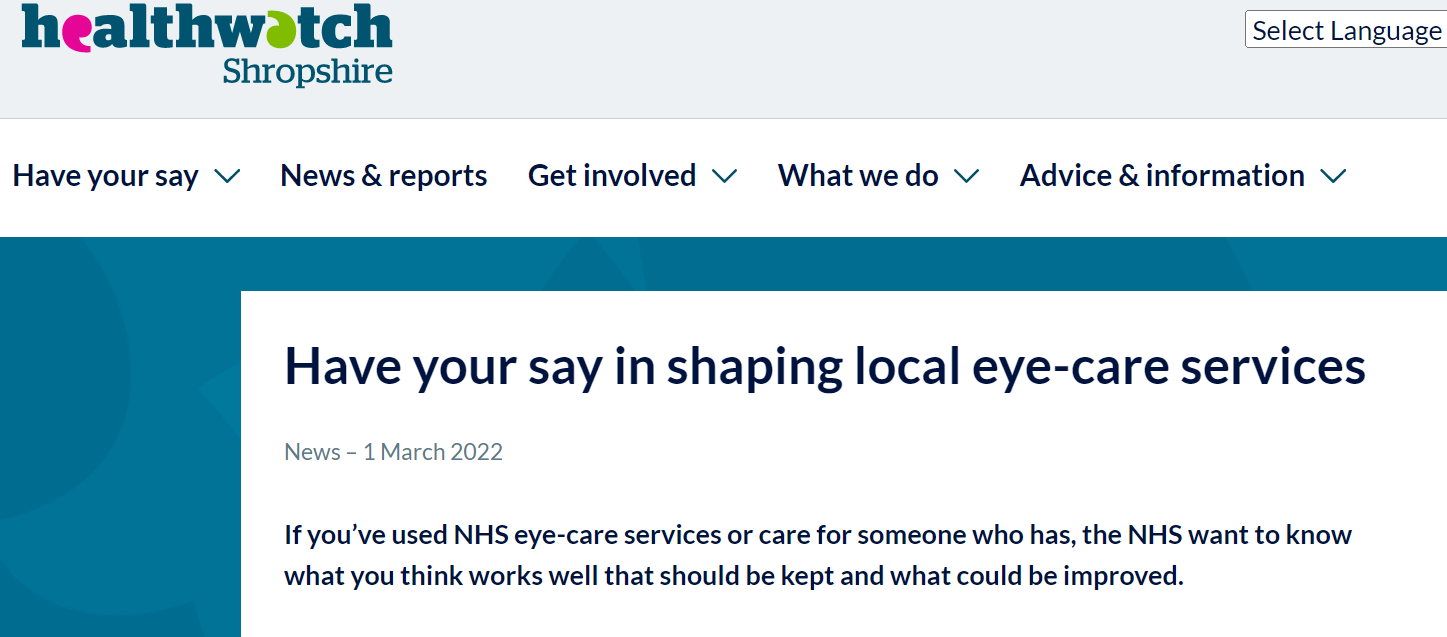 262 responses to our survey

Outreach sessions within eye care clinics

Engagement workshops with the public, NHS providers and independent providers

Community outreach engagement
May 221
July 2021
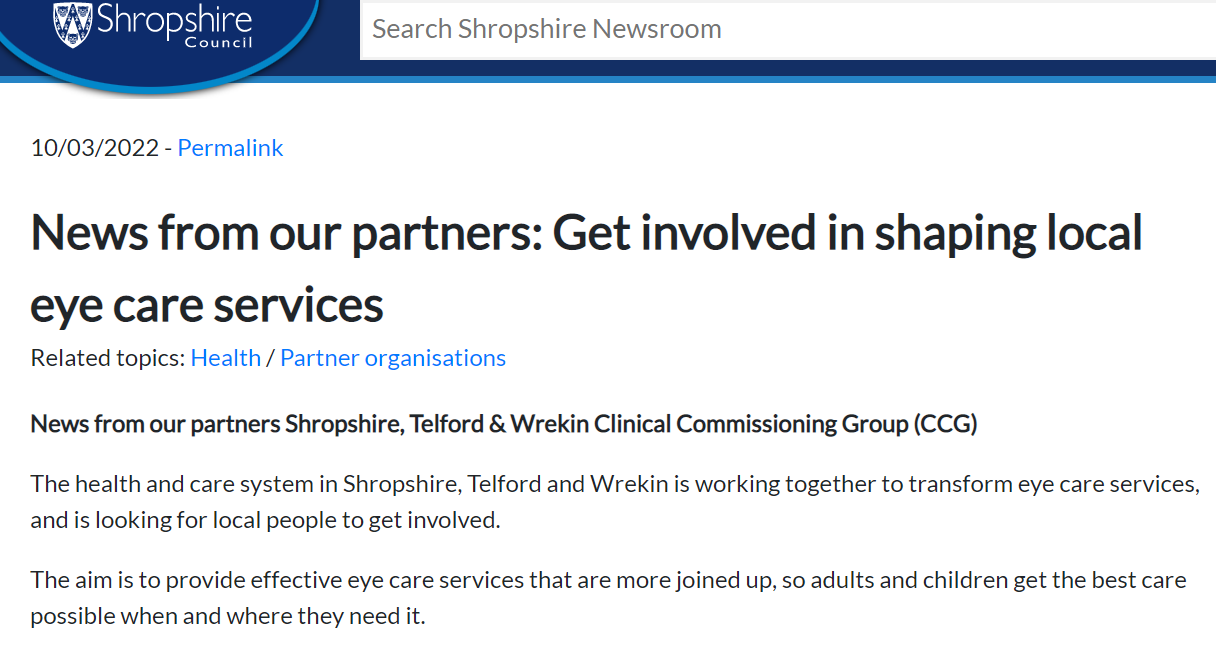 Sept 2021
Nov 2021
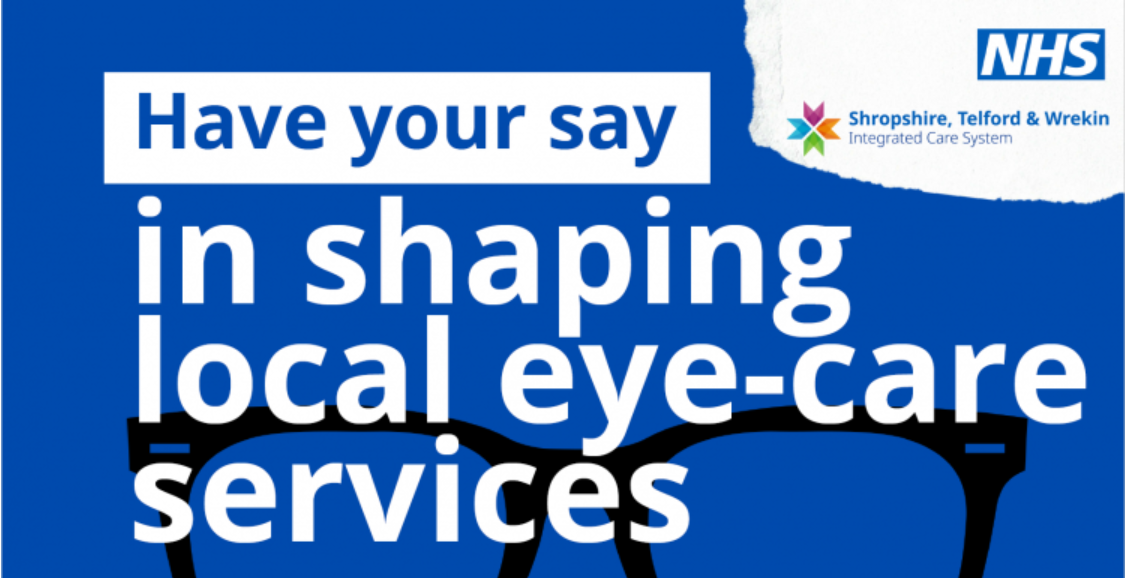 2022 +
Dec 2021
2021 - 22
What we heard: what works well
What we heard: what could be improved
What we heard: recommendations
Next steps
Identify areas of focus and recommendations based on the insight captured from the engagement activities
Share the insight with the design group to inform design and development of future eye-care services
Publish the engagement report to share with those engaged and wider stakeholders including an update on next steps
Ongoing communication and engagement, including engagement on any new proposals
Further information
To read our public engagement report, please go to https://www.shropshiretelfordandwrekinccg.nhs.uk/get-involved/current-conversations/